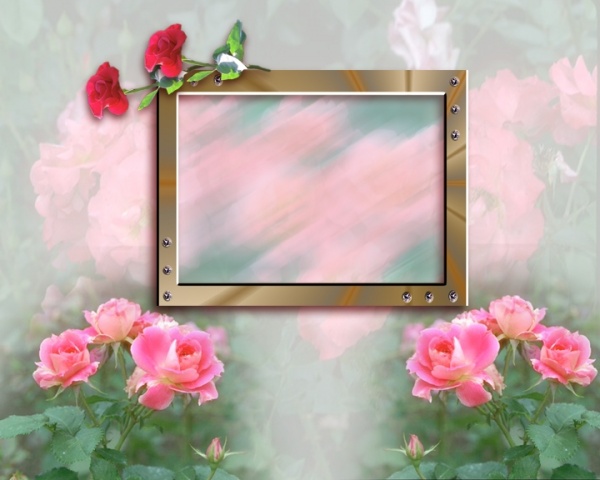 ¯^vMZg
Z_¨ I †hvMvhvM cÖhyw³ wel‡q
পরিচিতি
শিক্ষক
পাঠ 
শ্রেণি: 8ম
বিষয়:তথ্য ও যোগাযোগ প্রযুক্তি
অধ্যায়: 3য়
সময়: ৫০ মিনিট
তারিখ:
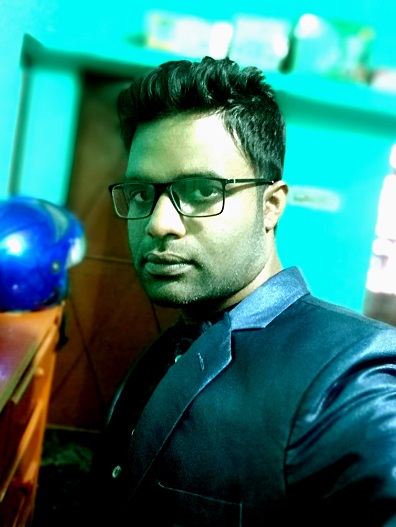 অরুন বালা 
সহকারী শিক্ষক (I.C.T)
বদনপুর আর্দশ মাধ্যমিক বিদ্যালয়
akbala1988@gmail.com
Mob: 01719-261089
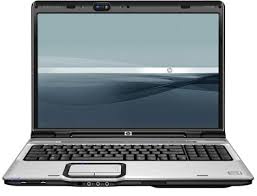 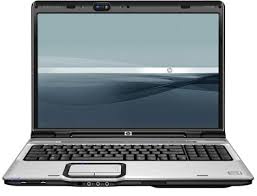 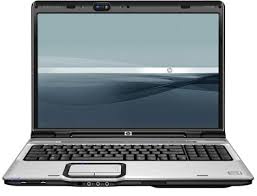 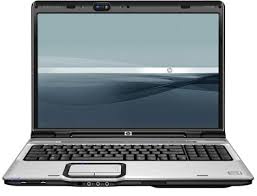 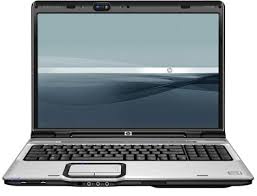 DATA
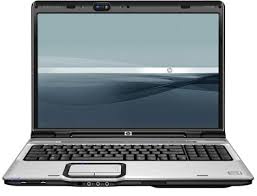 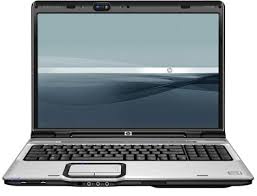 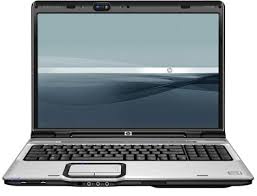 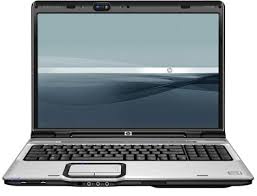 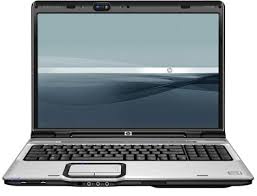 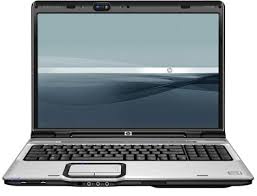 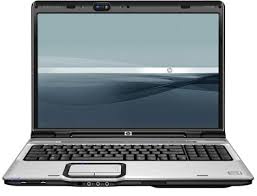 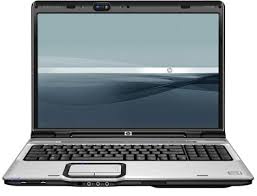 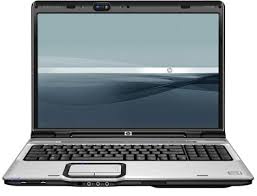 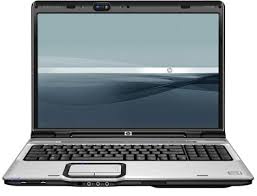 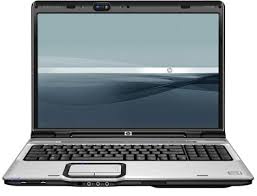 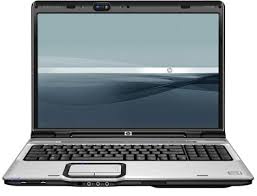 নেটওয়ার্ক টপোলজি
শিখনফলঃ
এই পাঠ শেষে শিক্ষার্থীরা.....
১। নেটওয়ার্ক টপোলজি কি বলতে পারবে।
২। নেটওয়ার্ক টপোলজি কত প্রকার ও কি কি বলতে পারবে।
৩। বিভিন্ন প্রকার নেটওয়ার্ক টপোলজির সুবিধা ও অসুবিধা উল্লেখ 
    করতে পারবে।
নেটওয়ার্ক টপোলজি
নেটওয়ার্কভুক্ত কম্পিউটারগুলোর অবস্থানগত ও সংযোগ বিন্যাসের কাঠামোকে নেটওয়ার্ক সংগঠন বা টপোলজি বলে । নেটওয়ার্ক টপোলজি মূলত নেটওয়ার্কের বাহ্যিক কাঠামো বর্ণনা করে থাকে।
এক কথায় টপোলজি হলো কোনো নেটওয়ার্কের কম্পিউটারগুলো বিভিন্ন পদ্ধতিতে জুড়ে দেয়ার কৌশল।
নেটওয়ার্ক টপোলজি পাঁচ প্রকার যথাঃ
১। বাস টপোলজি ( Bus Topology)
2। রিং টপোলজি ( Ring Topology)
৩। স্টার টপোলজি ( Star Topology)
৪। ট্রী টপোলজি ( Tree Topology)
5। মেশ টপোলজি ( Mesh Topology)
১। বাস টপোলজি ( Bus Topology)
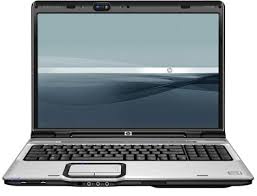 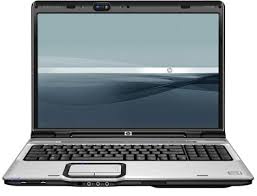 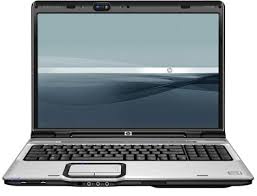 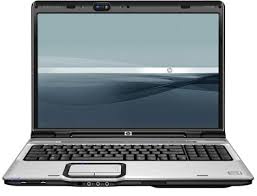 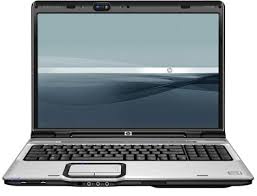 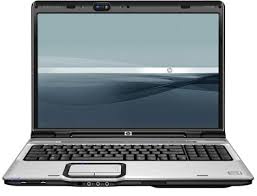 ১। বাস টপোলজি ( Bus Topology)
সুবিধাঃ
 ১। এ টপোলজি  তৈরি করা সহজ।
২। এতে  তুলনামূলক খরচ কম।
৩। কোনো একটি কম্পিউটার নেটওয়ার্ক  থেকে আলাদা হয়ে গেলেও
     নেটওয়ার্ক অব্যহত থাকে।
অসুবিধাঃ
 ১।নেটওয়ার্কিং –এ  কম্পিউটারের সংখ্যা বৃদ্ধির সাথে সাথে ডাটা 
    জ্যামের পরিমান বৃদ্ধি পায়।
২।  এ টপোলজিতে কোনো সমস্যা দেখা দিলে তা সমাধান করা জটিল।
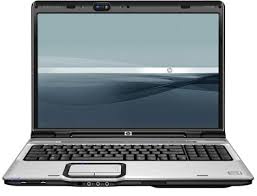 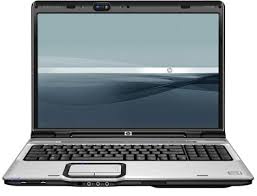 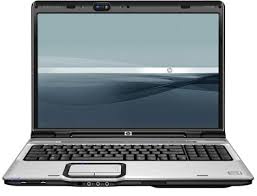 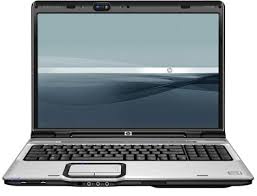 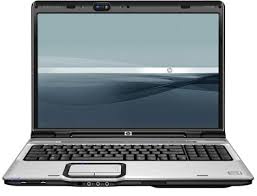 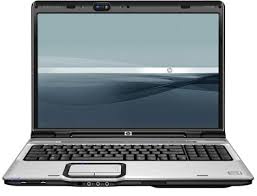 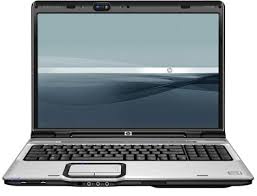 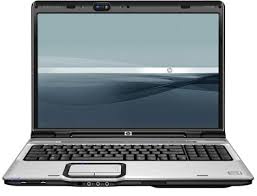 2। রিং টপোলজি ( Ring Topology)
2। রিং টপোলজি ( Ring Topology)
সুবিধাঃ
 ১। এজাতীয় টপোলজিতে কোনো সার্ভার থাকে না। তাই সব কম্পিউটারই স্বয়ংসম্পর্ণ ।
২। এটির গঠন তুলনামূলকভাবে সহজ।
৩। এতে খরচ কম পড়ে।
অসুবিধাঃ 
১। একটি কম্পিউটার বিকল হয়ে গেলে সম্পর্ণ নেটওয়ার্ক অচল হয়ে য়ায়।
২। টপোলজিতে কোনো সমস্যা দেখা তা সারানো ও নতুন কম্পিউটার যুক্ত করা ঝামেলাপূর্ণ।
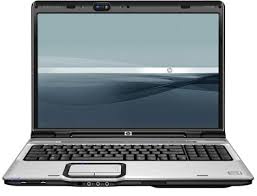 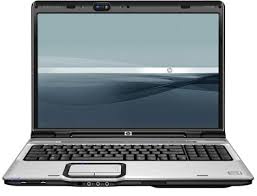 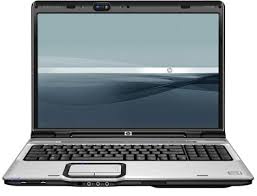 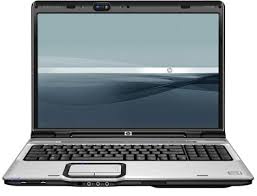 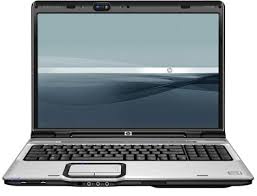 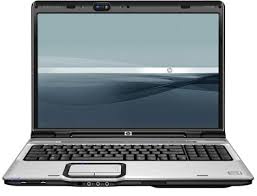 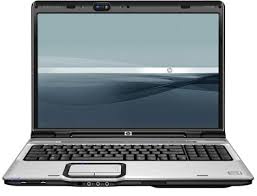 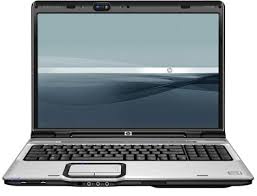 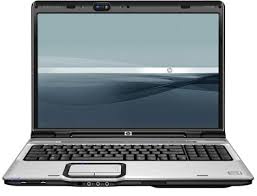 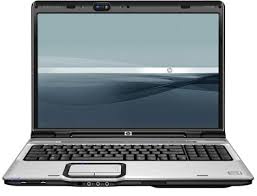 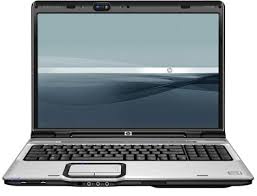 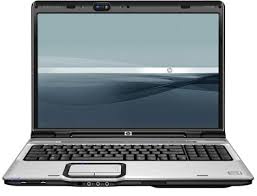 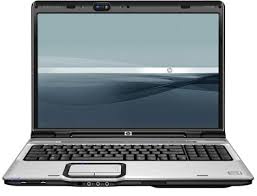 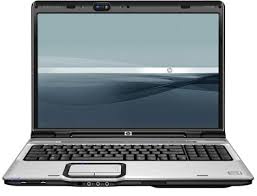 ৩। স্টার টপোলজি ( Star Topology)
৩। স্টার টপোলজি ( Star Topology)
সুবিধাঃ 
১। এ টপোলজিতে ডাটা হারানোর সম্ভাবনা খুবই কম।
২।  একটি কম্পিউটার বিকল হয়ে গেলেওঁ সম্পর্ণ নেটওয়ার্কিং      ব্যবস্থা সচল থাকে।

অসুবিধাঃ 
১। এতে তুলনামূলক বেশি খরচ হয়।
২। সার্ভার নষ্ট হয়ে গেলে নেটওয়ার্কিং ব্যবস্থা বিকল হয়ে য়ায়।
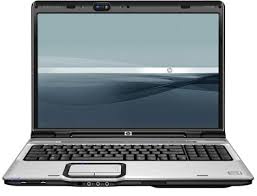 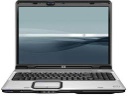 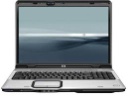 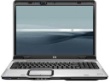 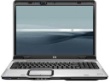 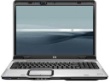 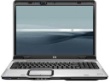 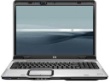 ৪। ট্রী টপোলজি ( Tree Topology)
৪। ট্রী টপোলজি ( Tree Topology)
সুবিধাঃ
 ১। এ টপোলজিতে ডাটা হারানোর সম্ভাবনা খুবই কম।
২। কোনো কম্পিউটার বা হোস্ট নষ্ট হয়ে গেলেও নেটওয়ার্ক নষ্ট হয় না।

অসুবিধাঃ 
১। মূল সার্ভার নষ্ট হয়ে গেলে নেটওয়ার্কিং নষ্ট হয়ে য়ায়। 
2। দুটি কম্পিউটারে সরাসরি যোগাযোগ নেই বলে ডাটা আদান প্রদানে ব্যয় বেশি হয়।
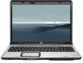 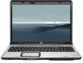 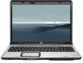 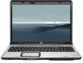 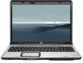 5। মেশ টপোলজি ( Topology)
5। মেশ টপোলজি ( Topology)
সুবিধাঃ 
১। বিভিন্ন ধরনের টপোলজি সংযুক্ত করে বিভিন্ন রকম সুবিধা পাওয়া য়ায়। 
২। কম্পিউটার সংখ্যা বৃদ্ধি করে টপোলজি পরিবর্তন করা য়ায়।

অসুবিধাঃ 
১। এ টপোলজিতে ডাটা আদান প্রদানে সময় বেশি লাগে।
২। এ টপোলজির গঠন জটিল।
একক কাজ
পাঁচ প্রকার টপোলজির দুইটি করে বৈশিষ্ট্য লেখ।
মূল্যায়নঃ
নেটওয়ার্ক টপোলজি কী ? 
	 নেটওয়ার্ক টপোলজি কত প্রকার ও কী কী ?  
	 বাস টপোলজির সুবিধাগুলো কী ? 
	 মেষ টপোলজির অসুবিধাগলো কী ?
বাড়ীর কাজঃ 

  প্রাত্যহিক জীবনে নেটওয়ার্কের ভূমিকা আলোচনা কর ।
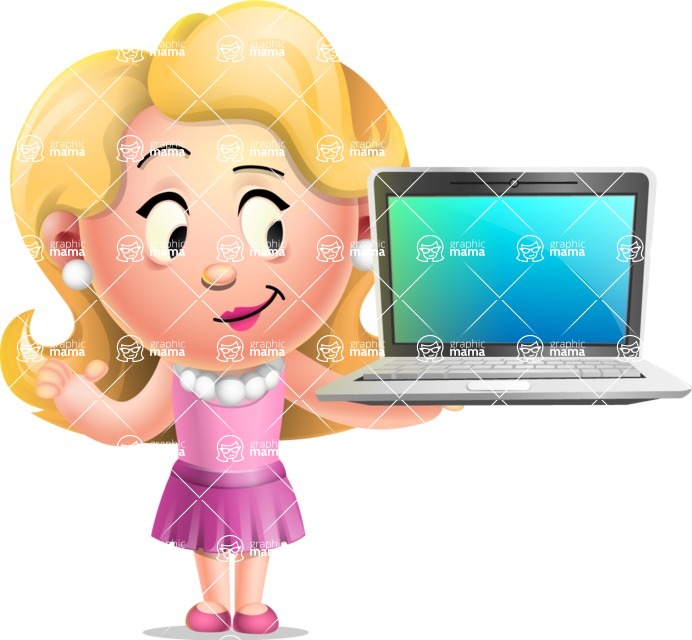 ab¨ev`